Особливості архітектурного формування громадських просторів
Виконала: ст.гр.ІАП 603 Радюк Анна Ярославівна
Керівник: кан.арх., доцент Чемакіна Октябрина Володимирівна
Вступ
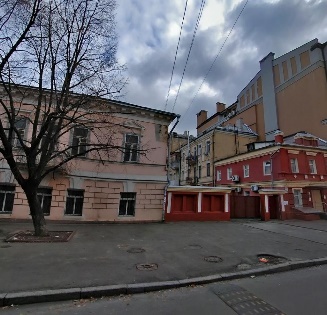 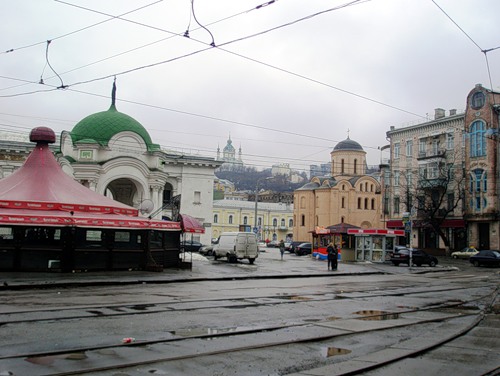 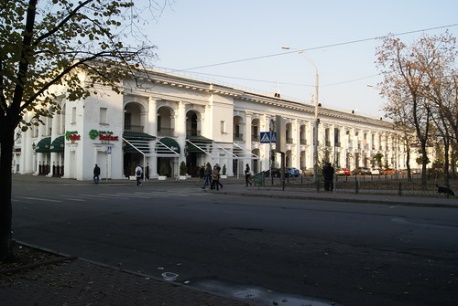 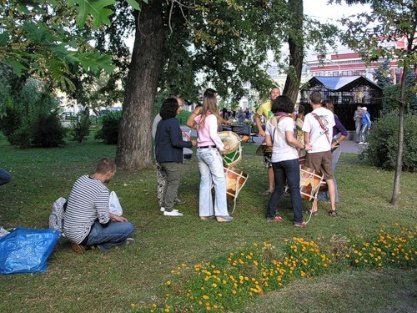 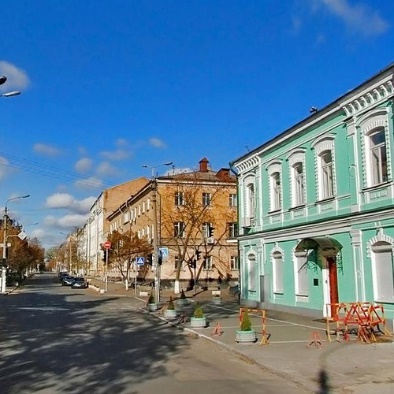 Об’єкт дослідження:
громадський простір
Предмет дослідження:
архітектурне формування
Вступ
Задачі дослідження:
узагальнити теоретичні та практичні досвіди архітектурного формування громадських просторів;
виявити основні фактори що впливають на архітектурне формування громадських просторів;
запропонувати принципи архітектурного формування громадських просторів різних типів;
розробити рекомендації та пропозиції проектування громадських просторів;
розробити проект громадського простору.
Межі дослідження:
особливості архітектурного формування громадських просторів міського середовища на прикладі Подільського району історичної забудови.
Вступ
Методи дослідження:
порівняльний аналіз проектування існуючих зарубіжних та вітчизняних громадських просторів;
опрацювання та систематизація літератури;
логічно-просторове моделювання;
функціональне моделювання;
графоаналітичний аналіз.
Наукова новизна:
вперше визначено особливості архітектурного формування громадських просторів;
використано метод систематизації громадських просторів за містобудівним чинником; 
проведено аналіз території Подільського району міста Київ та визначено містобудівний потенціал.
Вступ
Практичне значення:
отримані наукові результати дозволять сформулювати основні підходи до подальшого розвитку створення нових та реконструкції існуючих громадських просторів, дають можливість досконаліше розробити їх функціональну організацію  через впровадження принципів та рекомендацій формування громадських просторів. Розроблені пропозиції будуть корисні для подальших наукових досліджень у цій галузі та використання в проектній діяльності.
Структура наукового дослідження:
Розділ І
Розділ І. Передумови архітектурного формування громадських просторів
Розділ І
1.1.
Характеристики архітектурного формування громадських просторів
Громадський простір – це територія масового місцезнаходження людей, де відбувається перетин соціальних, культурних і особистісних процесів. Це місце, яке є  відкритим і доступним для всіх громадян, незалежно від статі, раси, національності, віку чи їх соціально-економічного рівня.
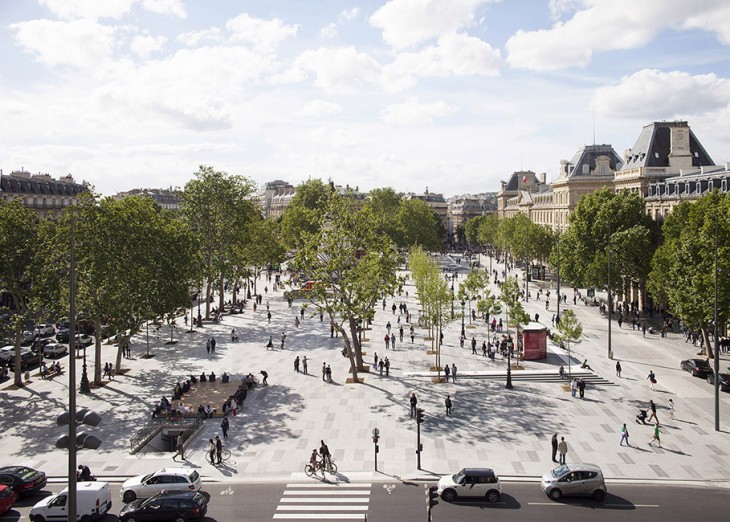 Розділ І
1.1.
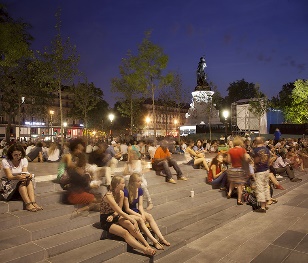 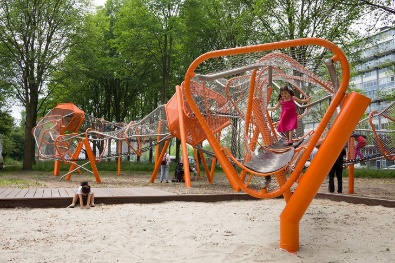 Розділ І
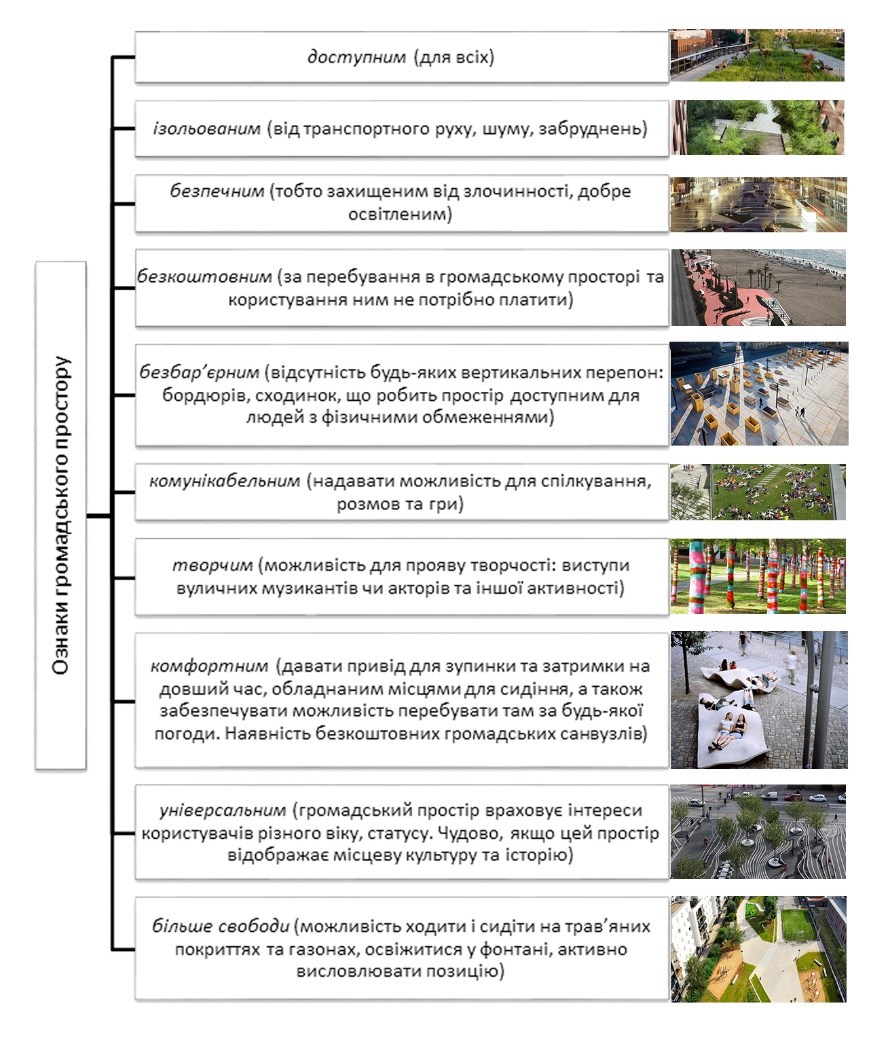 1.1.
Розділ І
Аналіз закордонного та вітчизняного досвіду вивчення та проектування громадського простору
1.2.
Лінійна структура
Зв’язок з існуючим 
середовищем
Транзит
Екологічність
Розділ І
Класифікація громадських просторів як складової міського середовища
1.3.
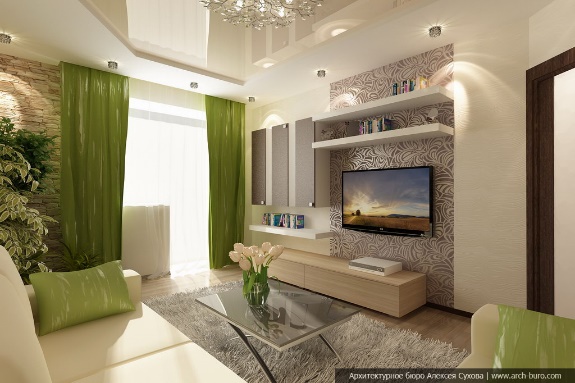 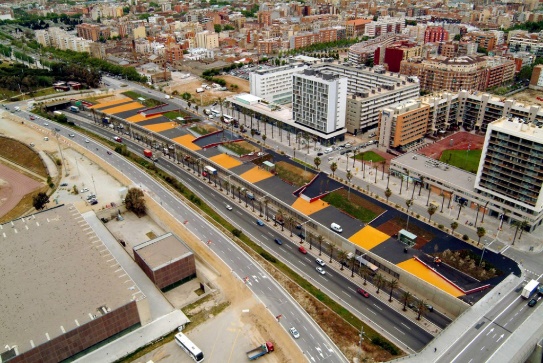 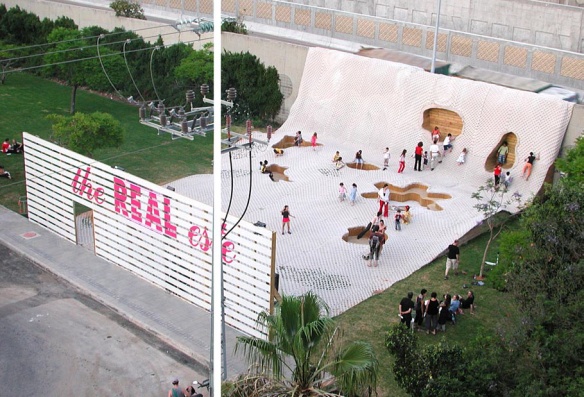 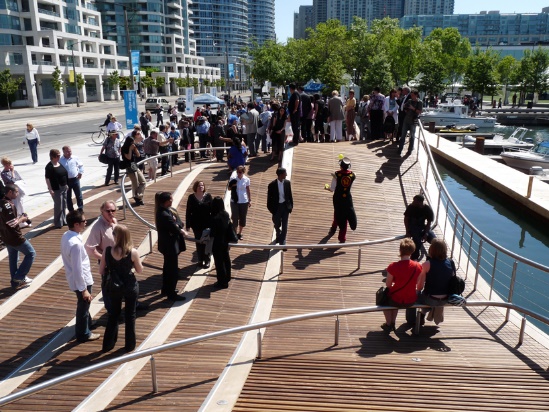 Розділ І
1.3.
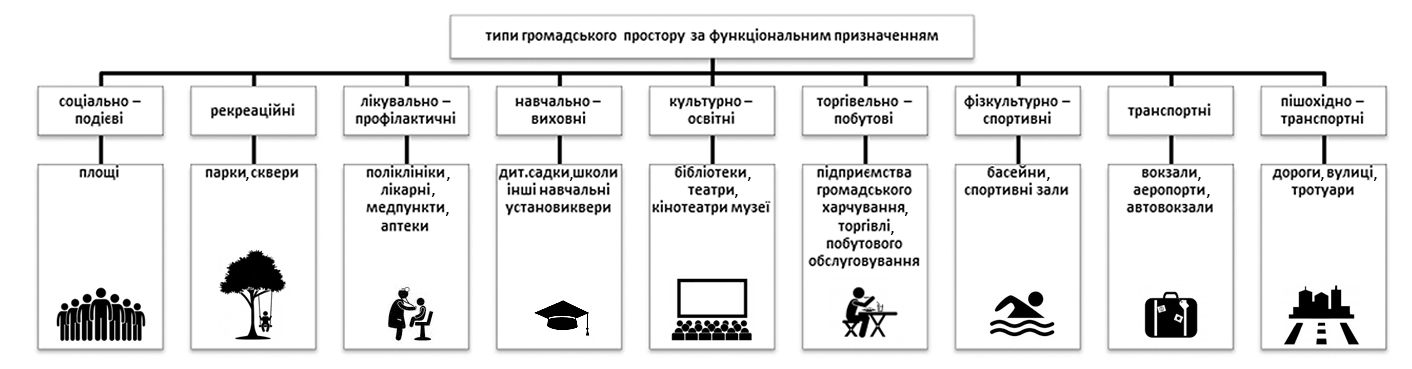 Розділ І
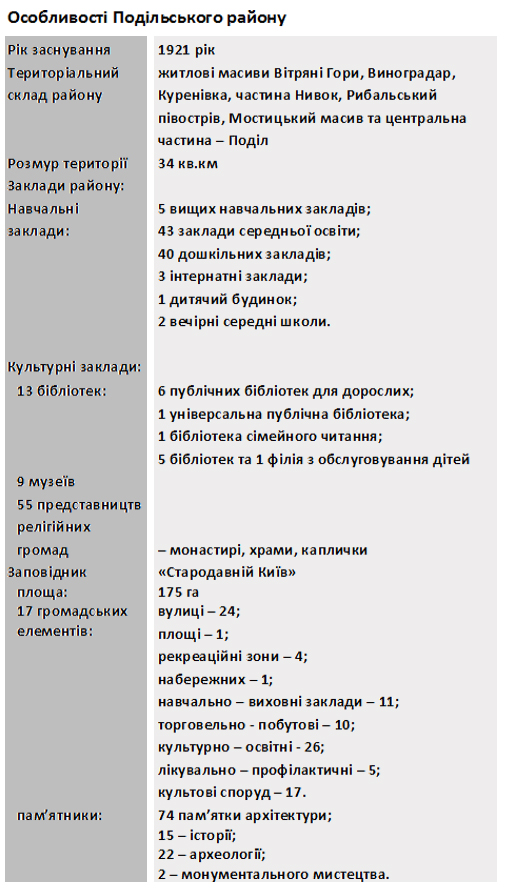 Особливості громадських просторів Подільського району міста Київ
1.4.
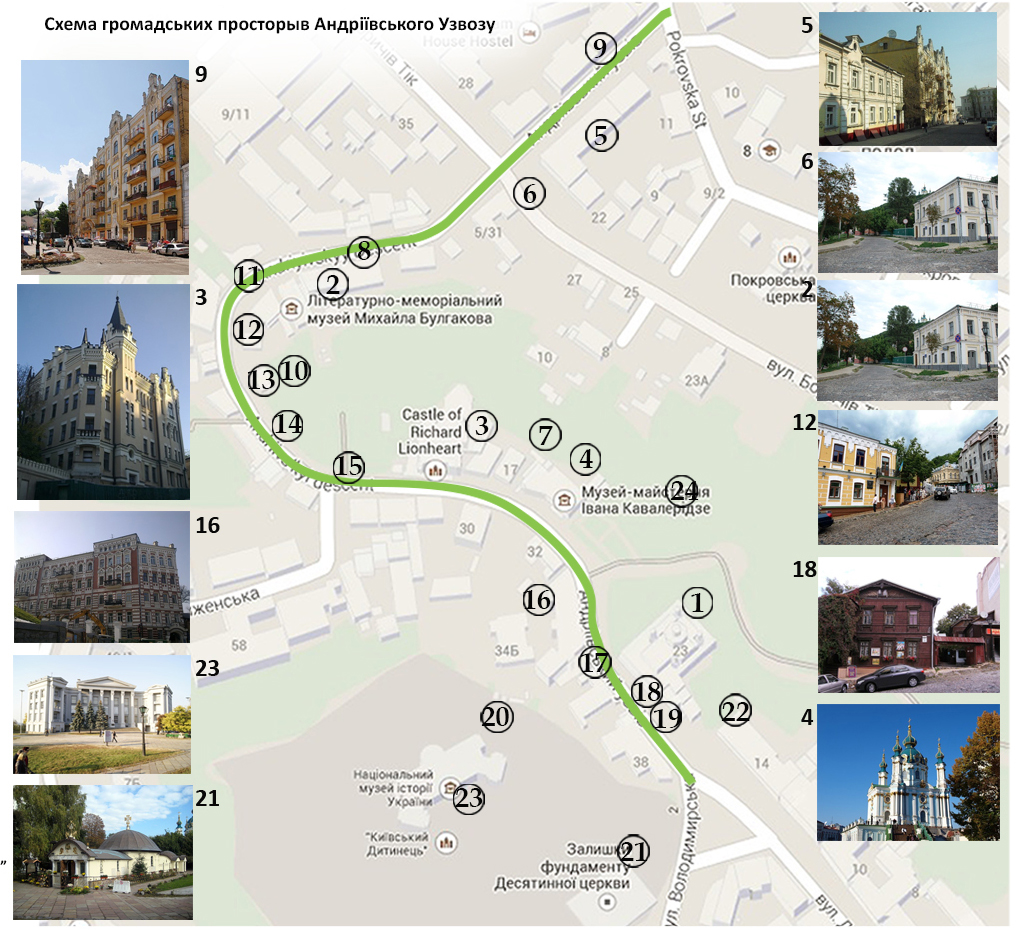 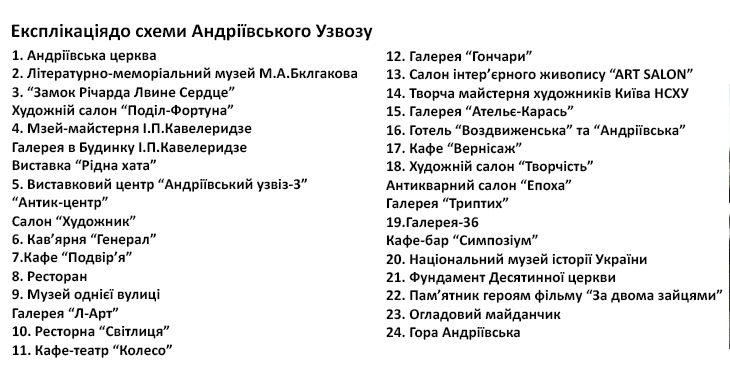 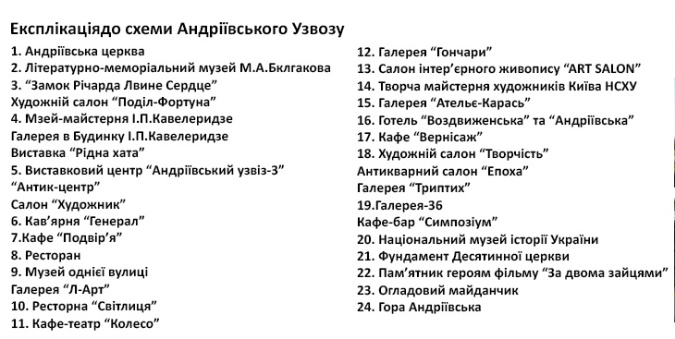 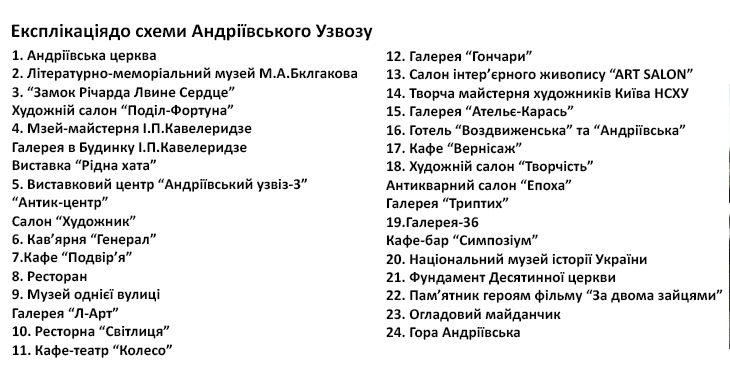 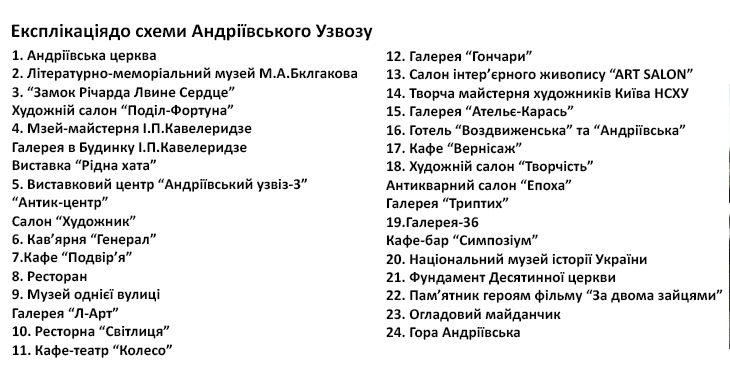 Розділ ІІ
Розділ ІІ. Фактори що впливають на архітектурне формування громадських просторів
Розділ ІІ
2.1.
Лінійний, обмежений з 1-ї сторони, транзитний громадський простір
Розділ ІІ
2.2.
Компактний, відкритий, не транзитний громадський простір
Розділ ІІ
2.3.
Компактний, закритий, не транзитний громадський простір
Розділ IІІ
Розділ ІІІ. Особливості архітектурного формування громадських просторів
Розділ IІІ
Принципи архітектурного формування 
громадських просторів
3.1.
Розділ IІІ
Методика архітектурного формування громадських просторів
3.2.
Розділ IІІ
Рекомендації архітектурного формування громадських просторів
3.3.
Висновки:
У роботі вирішено наукове завдання, яке полягає у визначенні особливостей архітектурного формування громадських просторів Подільського району для розробки рекомендацій організації громадський просторів у міському середовищі. Проведені у роботі наукові дослідження дали можливість обґрунтувати принципи архітектурно – планувальних рішень ГП, розробити методику архітектурного формування ГП та визначити рекомендації архітектурного формування ГП.
1. Аналіз літературних джерел, історичних змін формування громадських просторів, сучасної практики проектування та будівництва дав можливість історичні закономірності, виявити архітектурно - планувальні особливості сучасних громадських просторів.
2. У ході вивчення існуючої ситуації в розвитку громадських просторів Подолу міста Київ було виявлено необхідність у створенні нових громадських просторів, оскільки існуючий стан архітектури ГП повною мірою не задовольняє потреби сучасного суспільства.
3. У ході дослідження проведено класифікацію громадських просторів за різними критеріями.
4. Проведено аналіз громадських просторів Подолу. 
5. Визначено фактори та ступінь їх впливу на архітектурне формування громадських просторів.
6. На підставі визначених факторів виявлено вимоги до архітектурного формування різних типів громадських просторів.
7. Вивчення та дослідження громадських просторів дозволило сформувати принципи архітектурного формування громадських просторів: принцип відповідності; принцип динамічності та гнучкості; принцип взаємозв’язаності; принцип екологічності. 
8. Архітектурне формування громадських просторів відповідно до сучасних вимог – актуальна задача, яка потребує розробки методики. Розроблена методика включає в себе три етапи: аналіз, проект, реалізація. 
9. Розроблено рекомендації та пропозиції архітектурного формування громадських просторів, що забезпечують створення, в умовах урбанізації, якісного, гнучкого образу громадського простору з урахуванням особливостей проектування в історичній забудові, з максимальним збереженням автентичності історичного середовища.
Архітектурне формування відкритого громадського простору (Подільського району міста Київ)
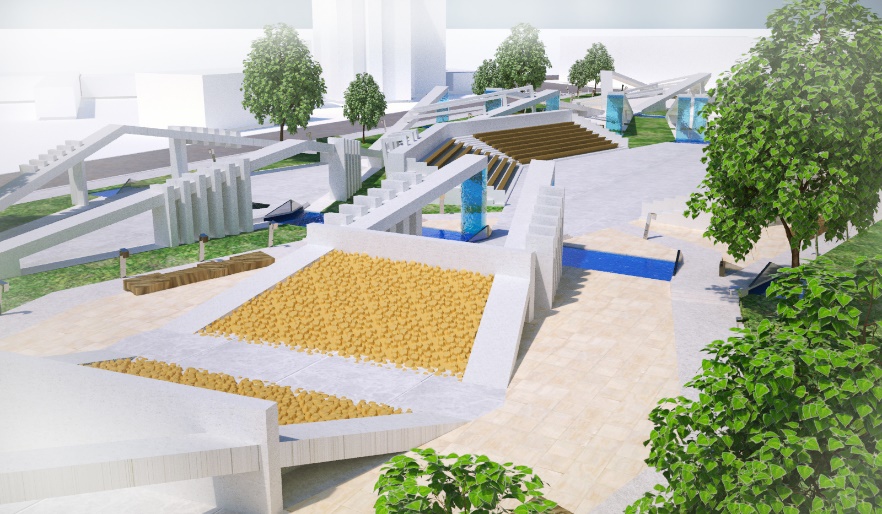 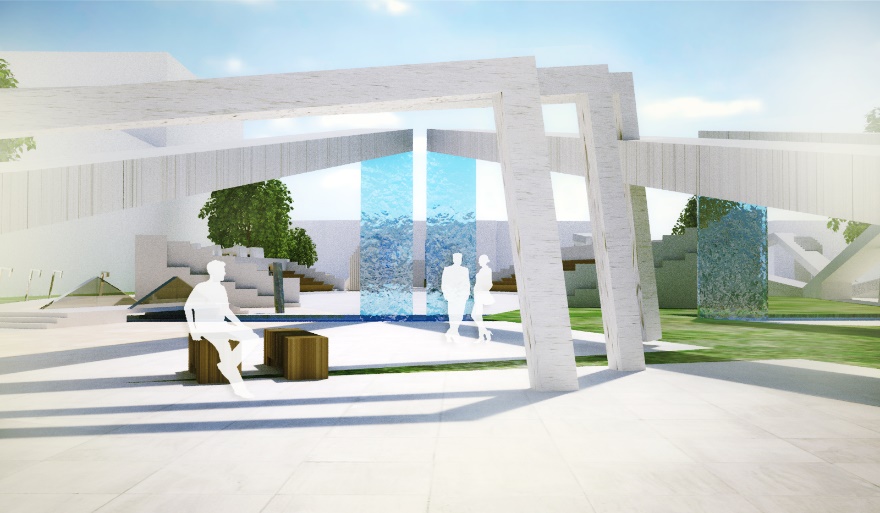 Містобудівний аналіз
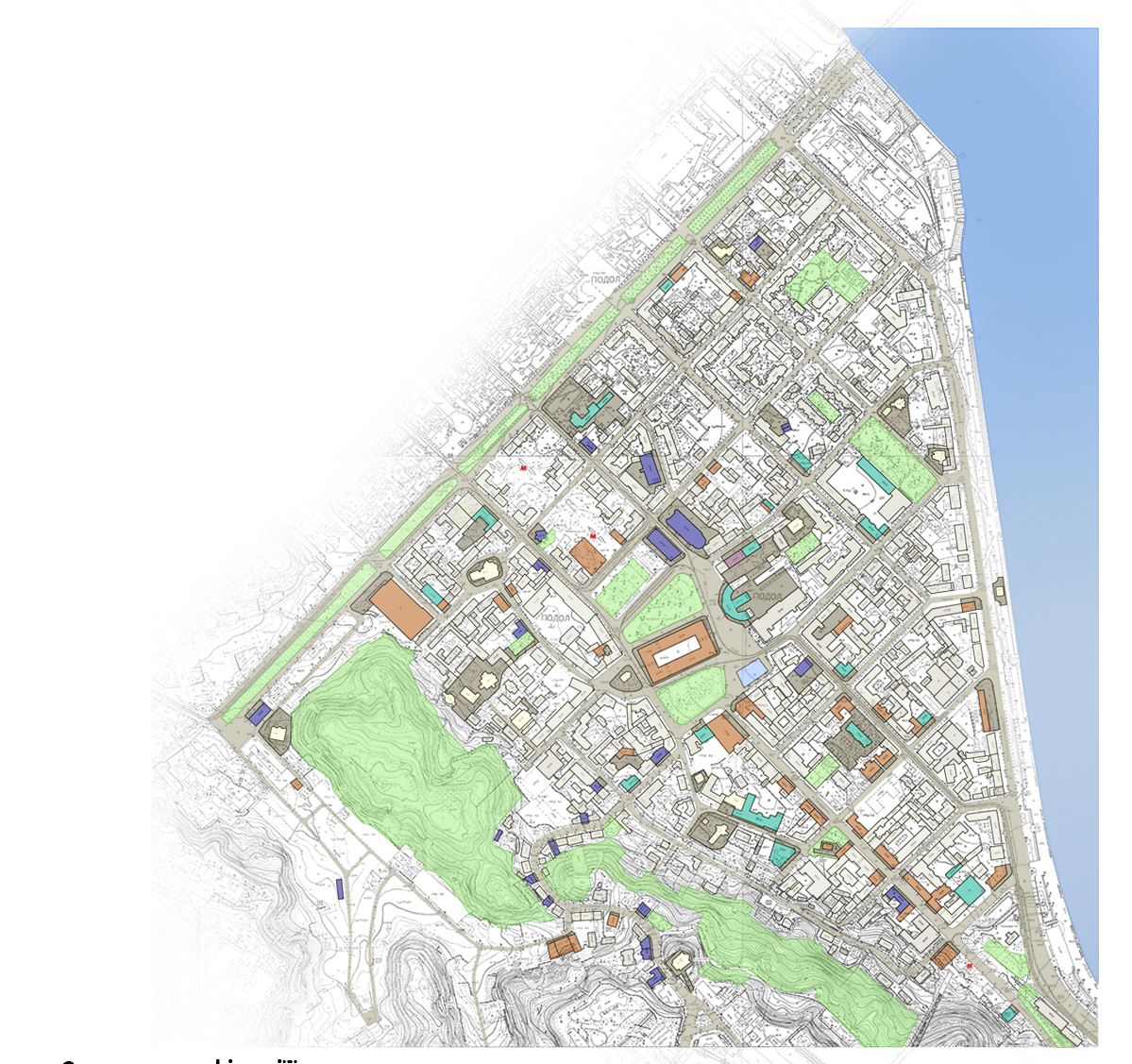 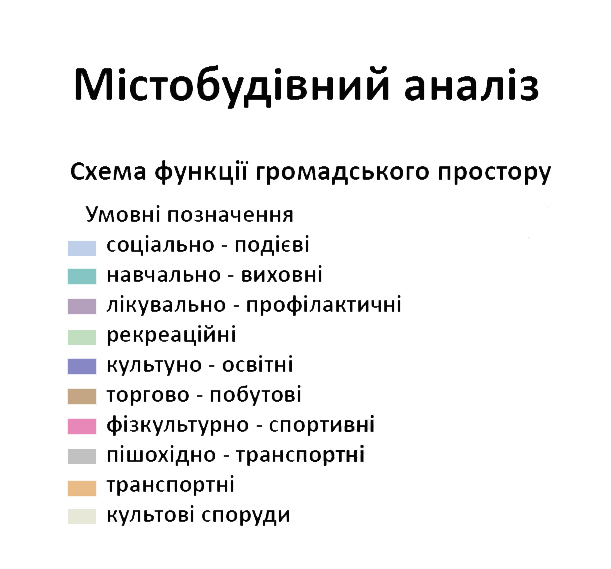 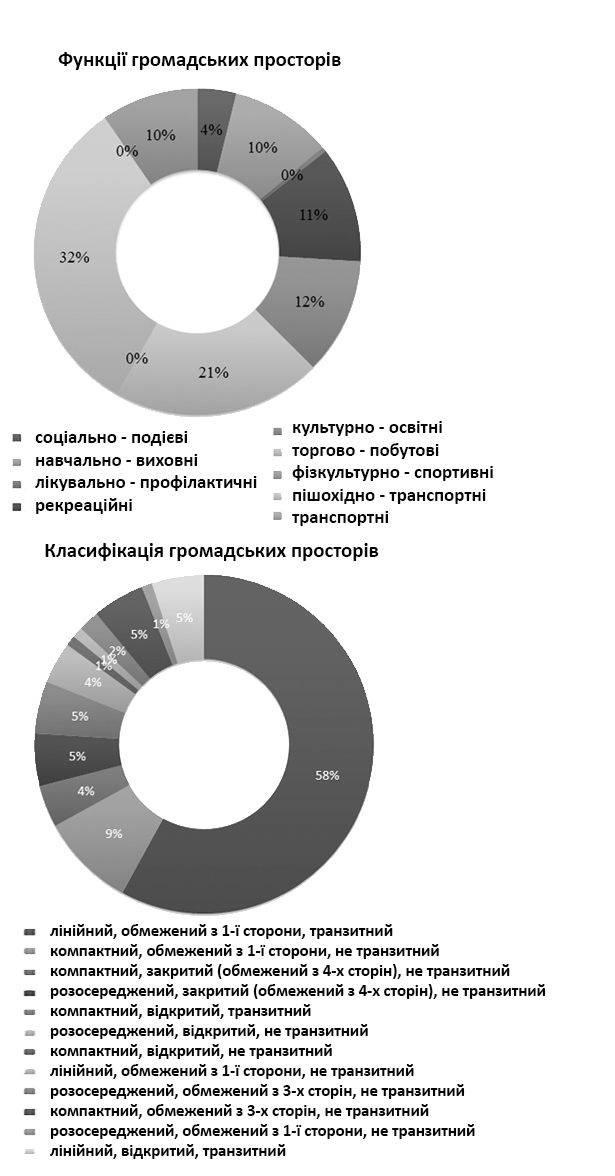 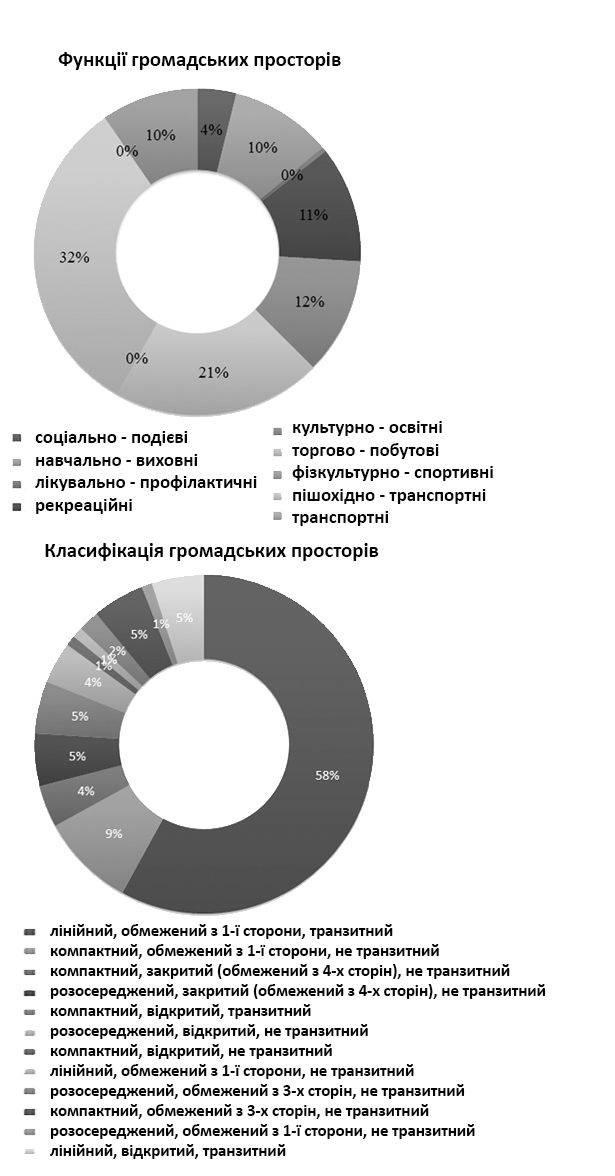 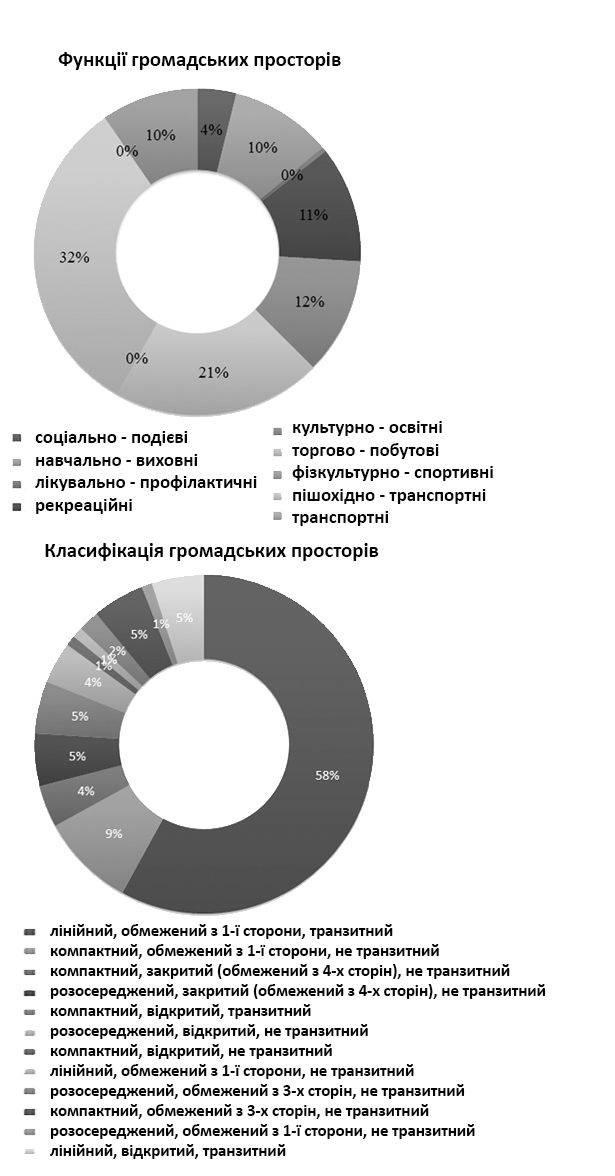 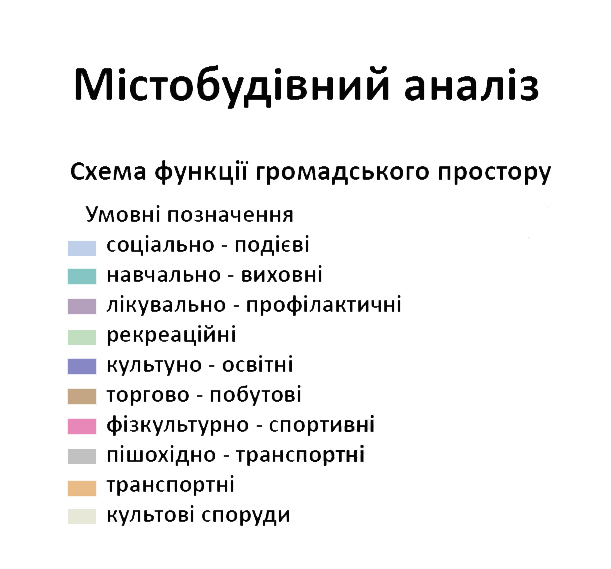 Містобудівний аналіз
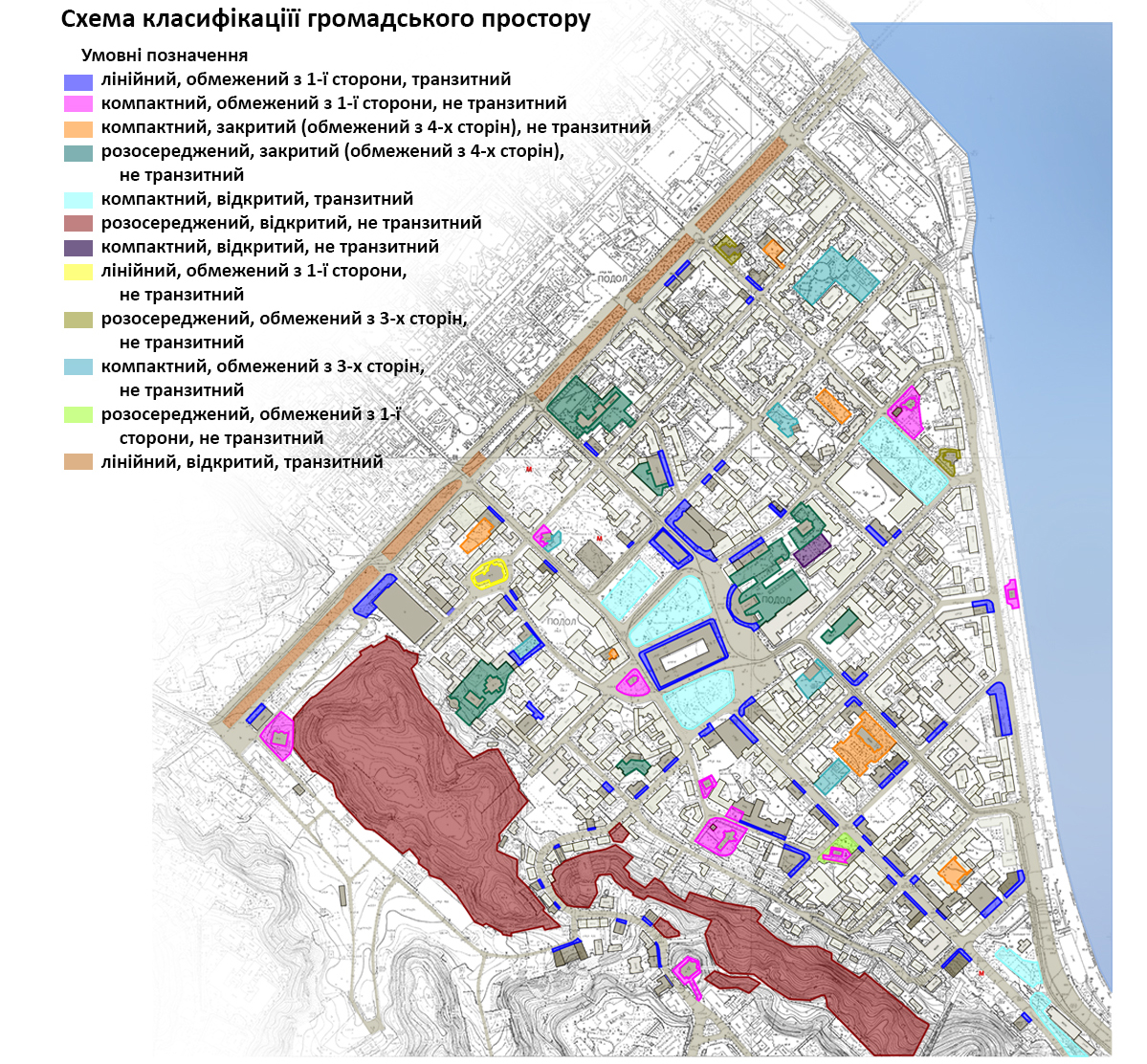 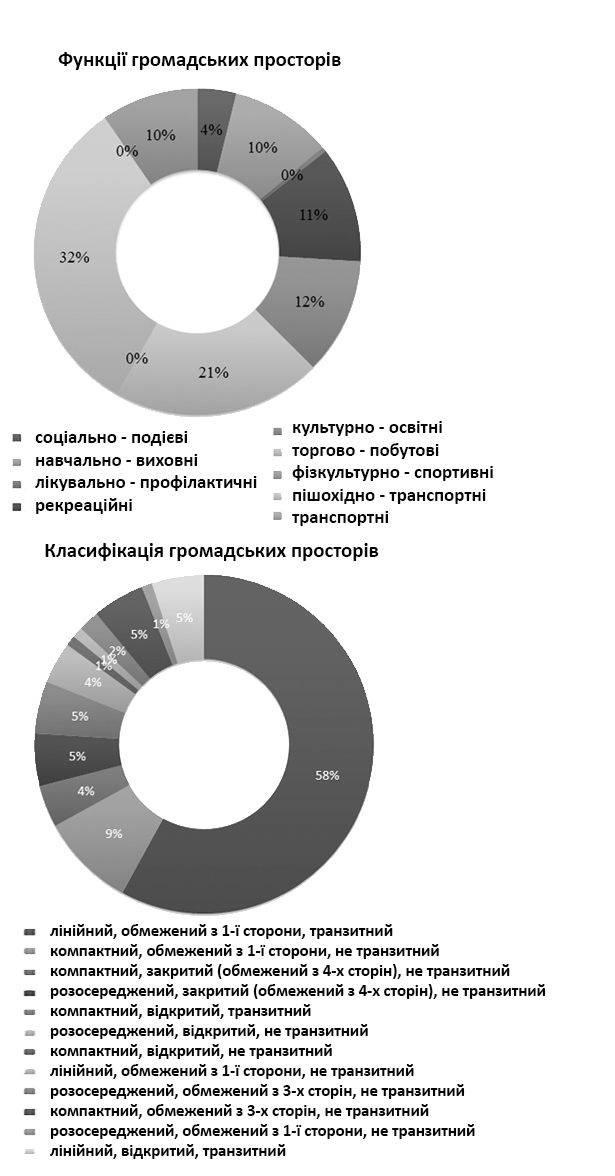 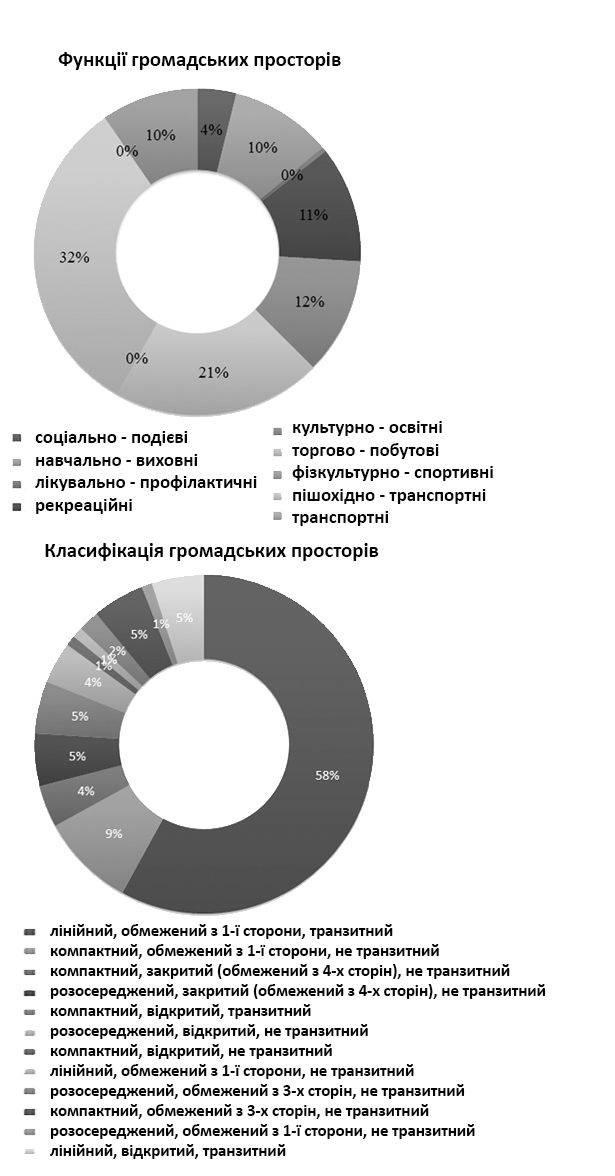 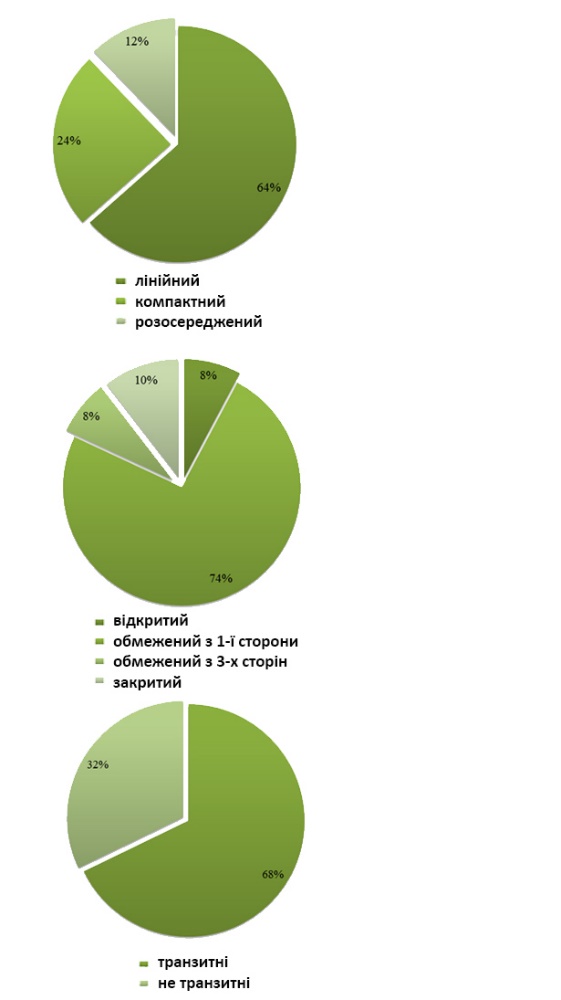 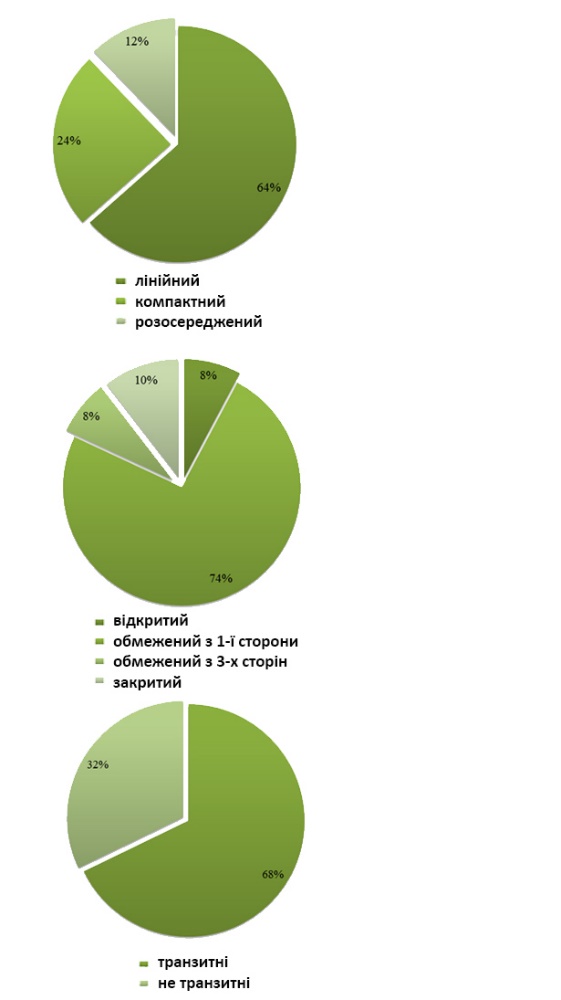 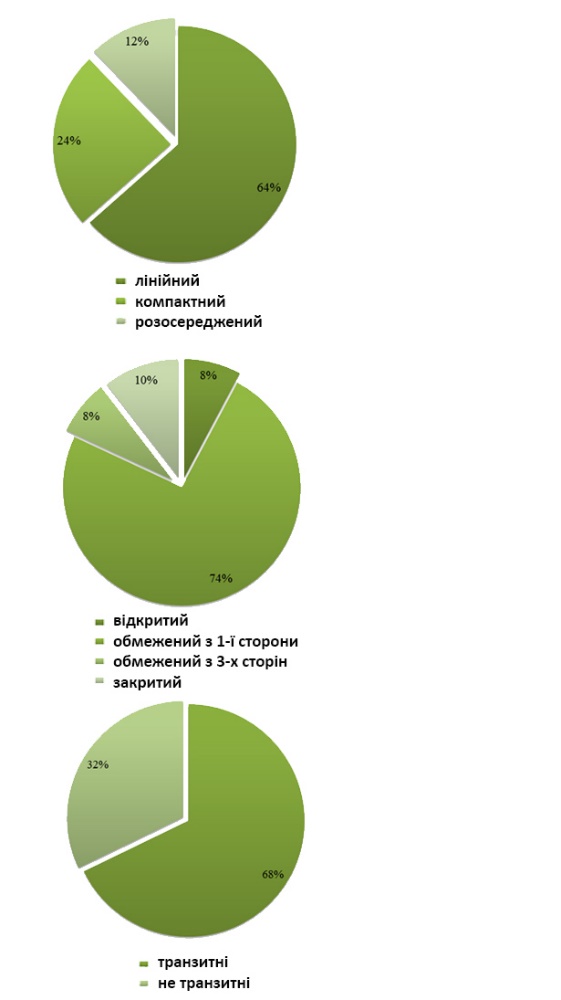 Містобудівний аналіз
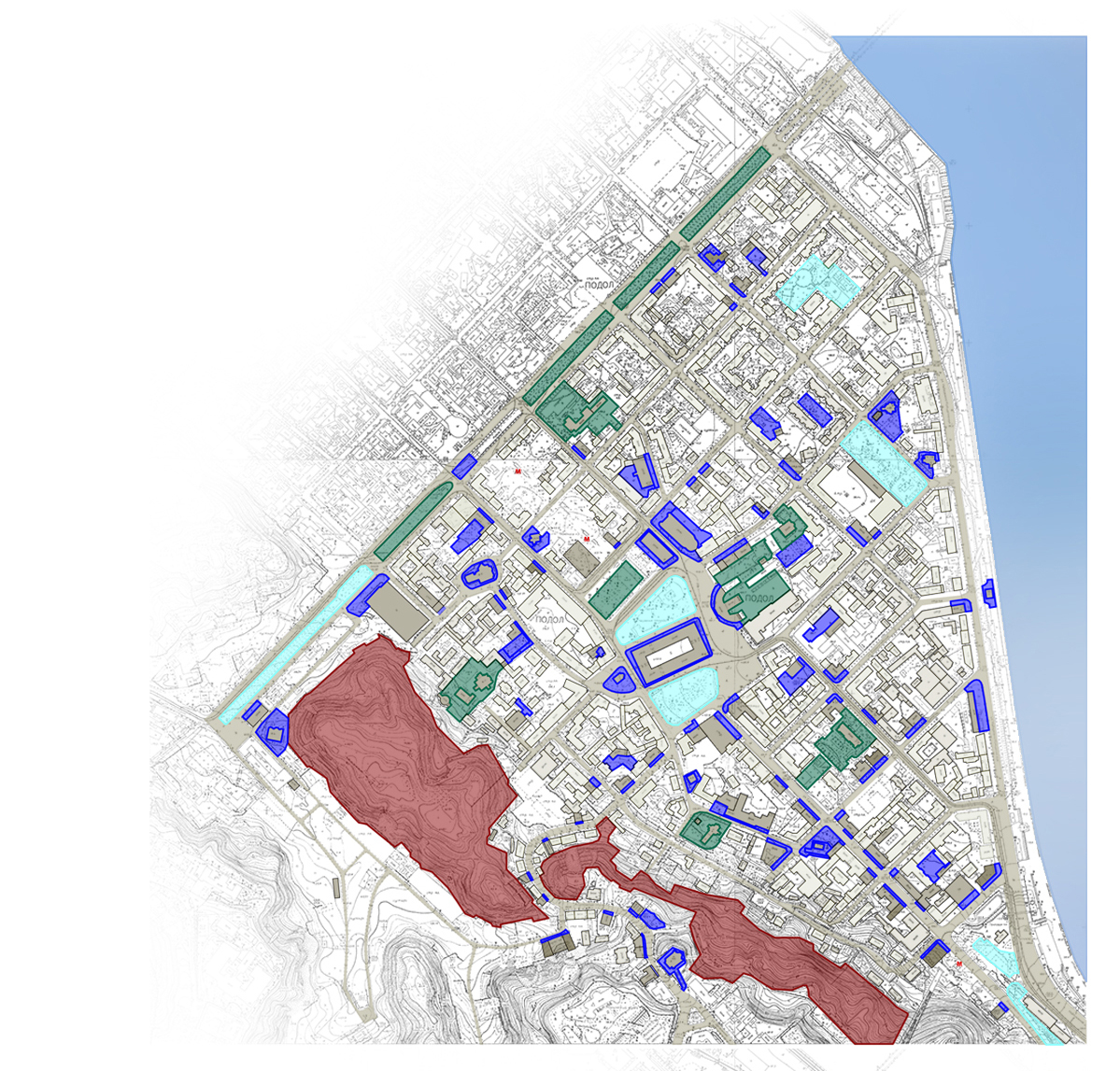 Схема розмірів 
громадських просторів
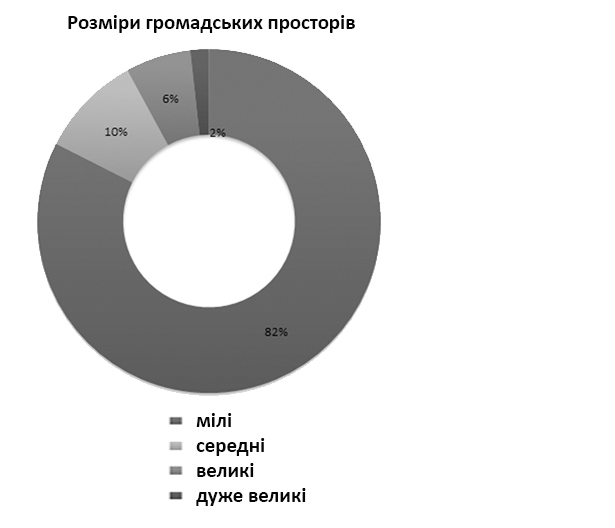 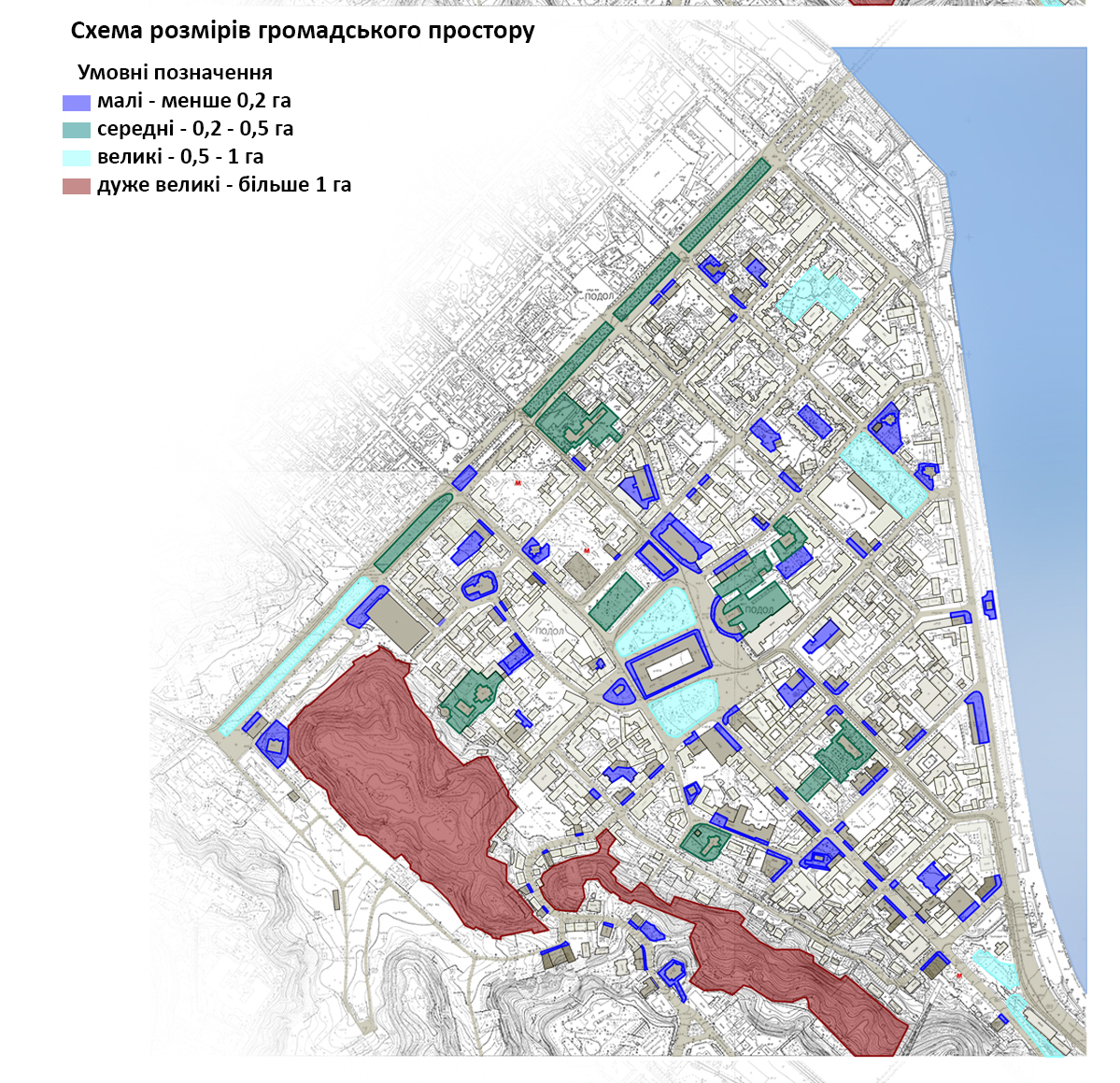 Містобудівний аналіз
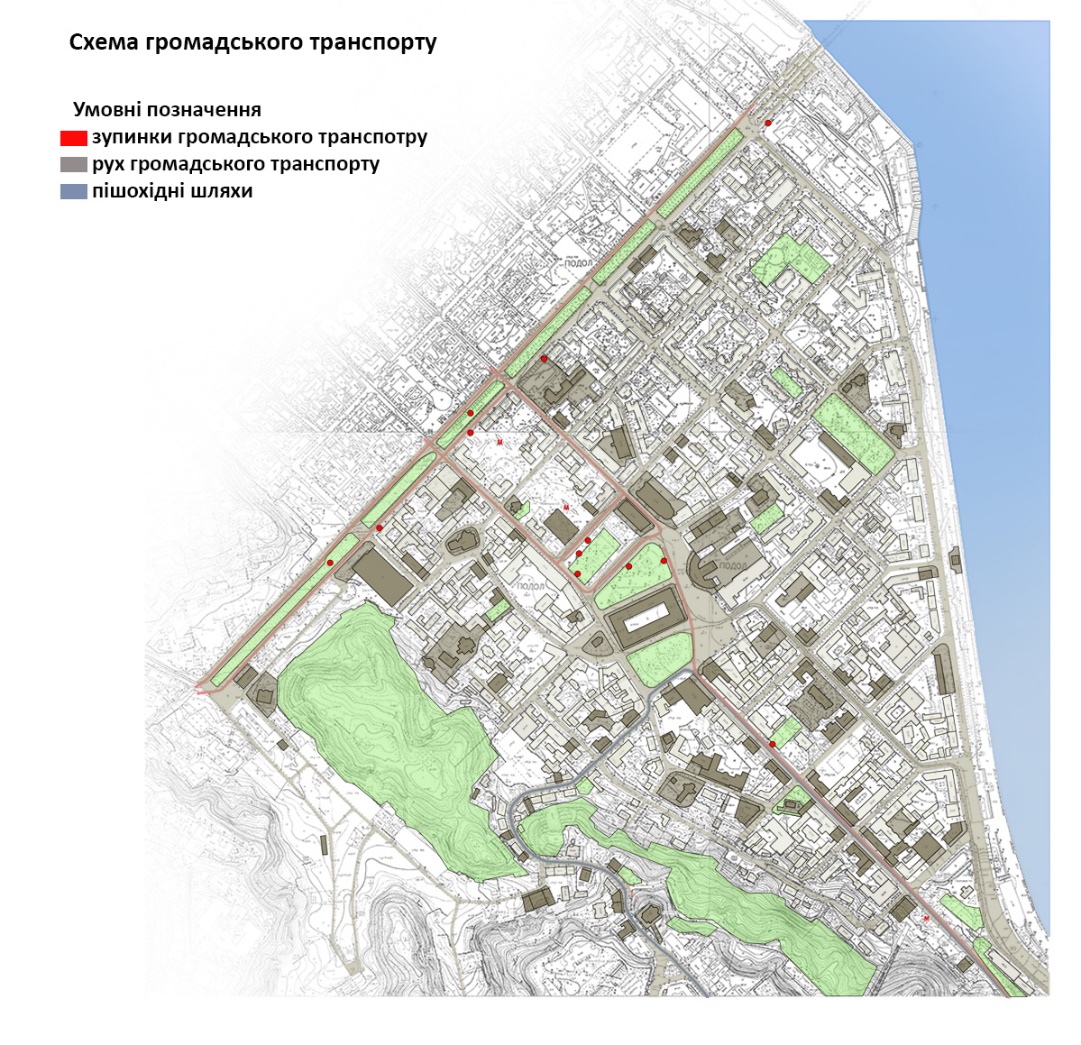 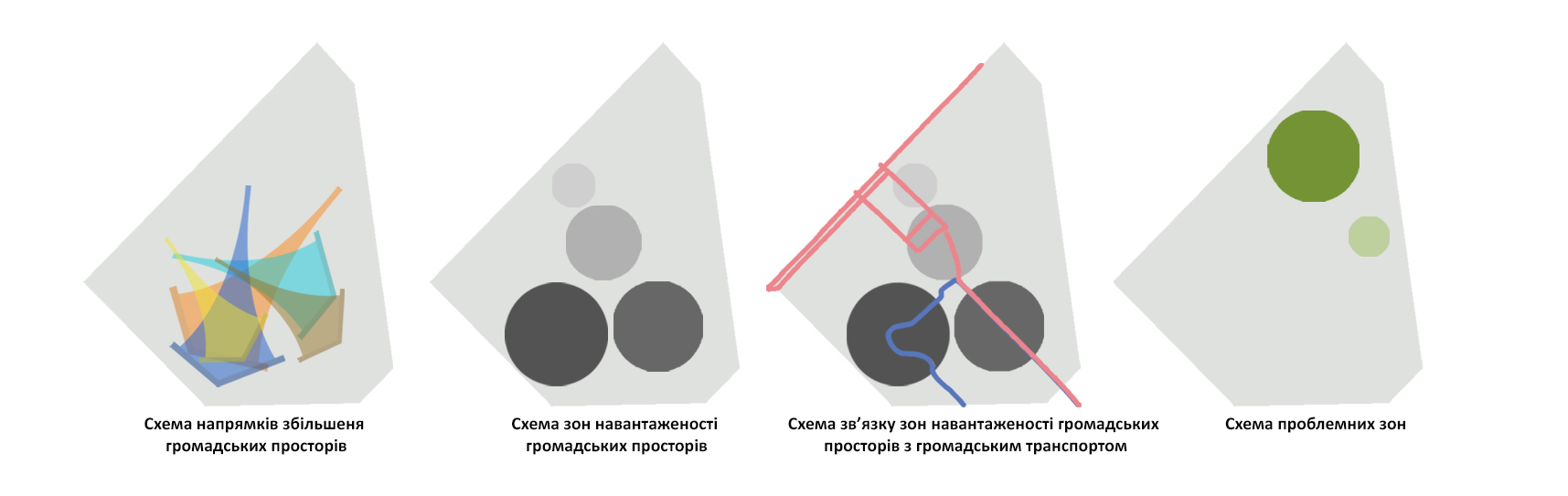 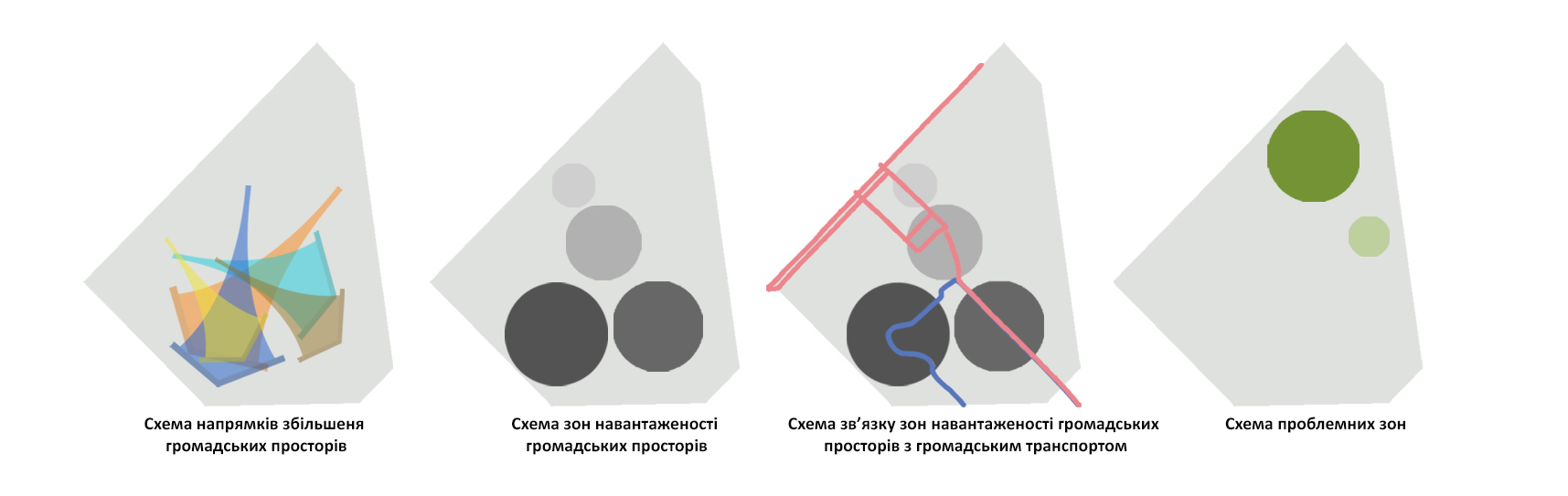 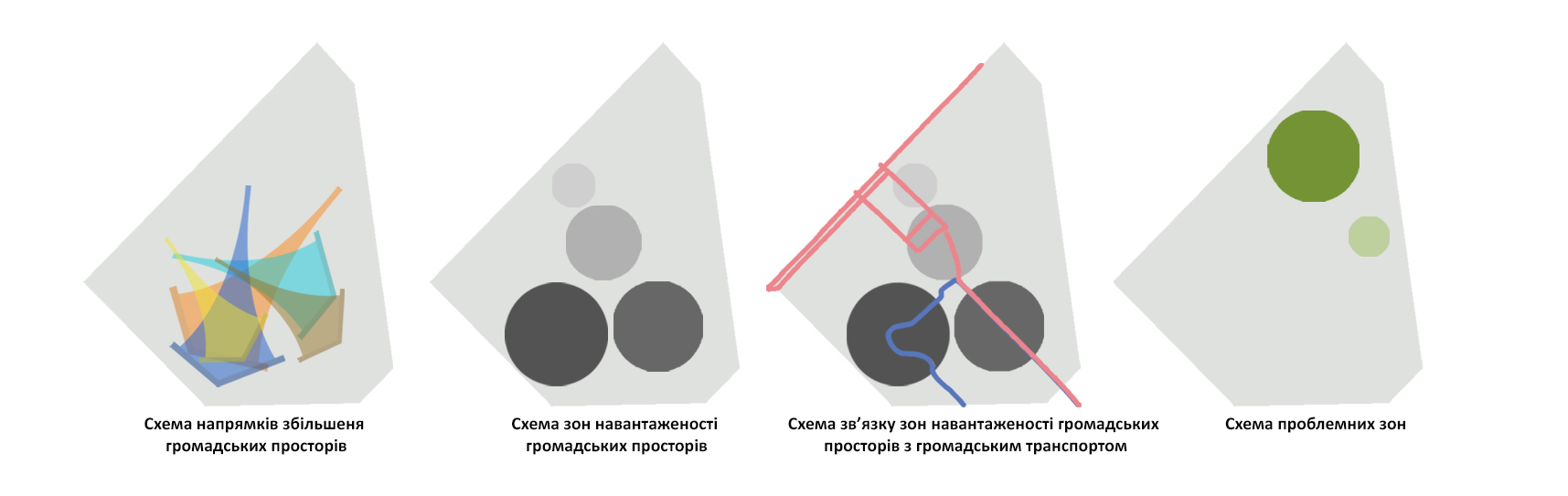 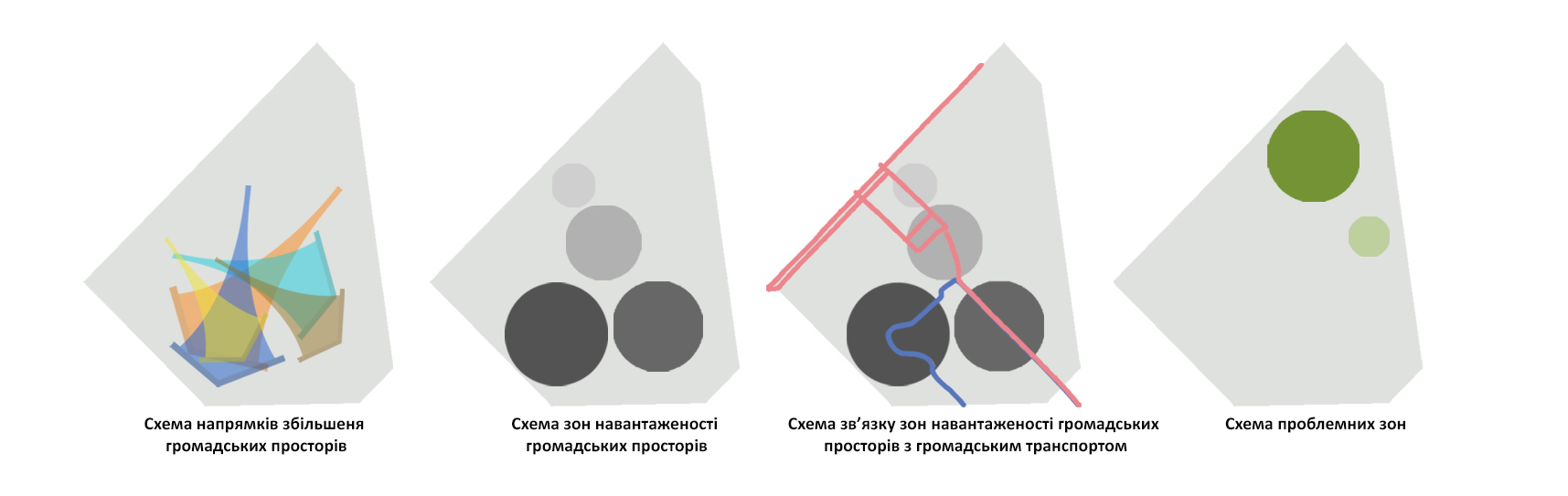 Перспектива Подолу
Фото території проектування
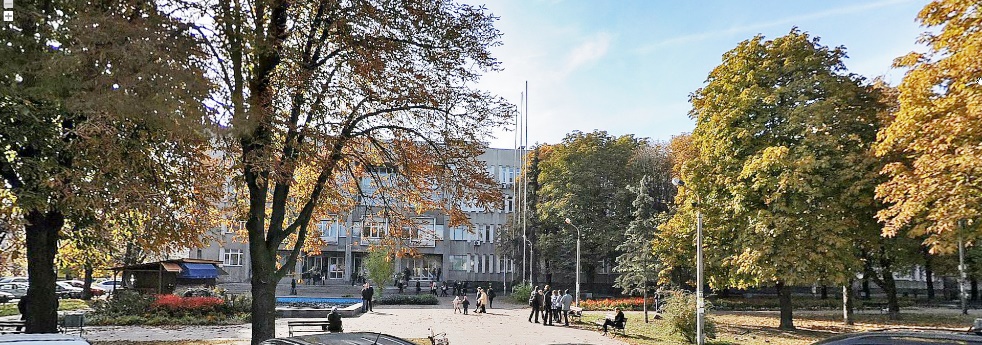 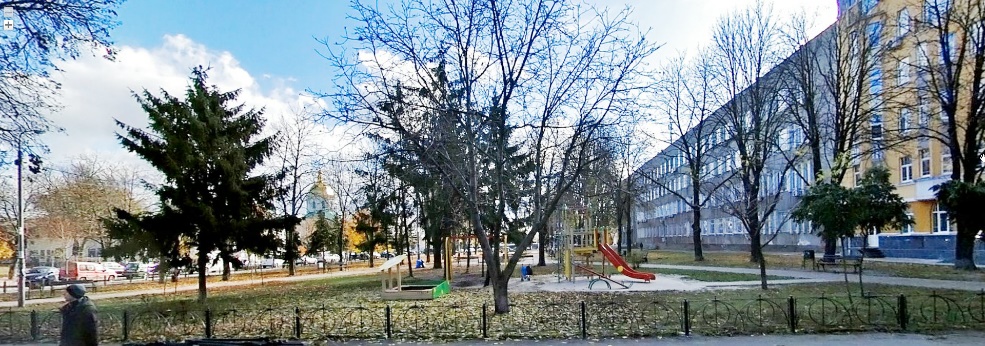 Функціональне
 зонування
Схема генплану
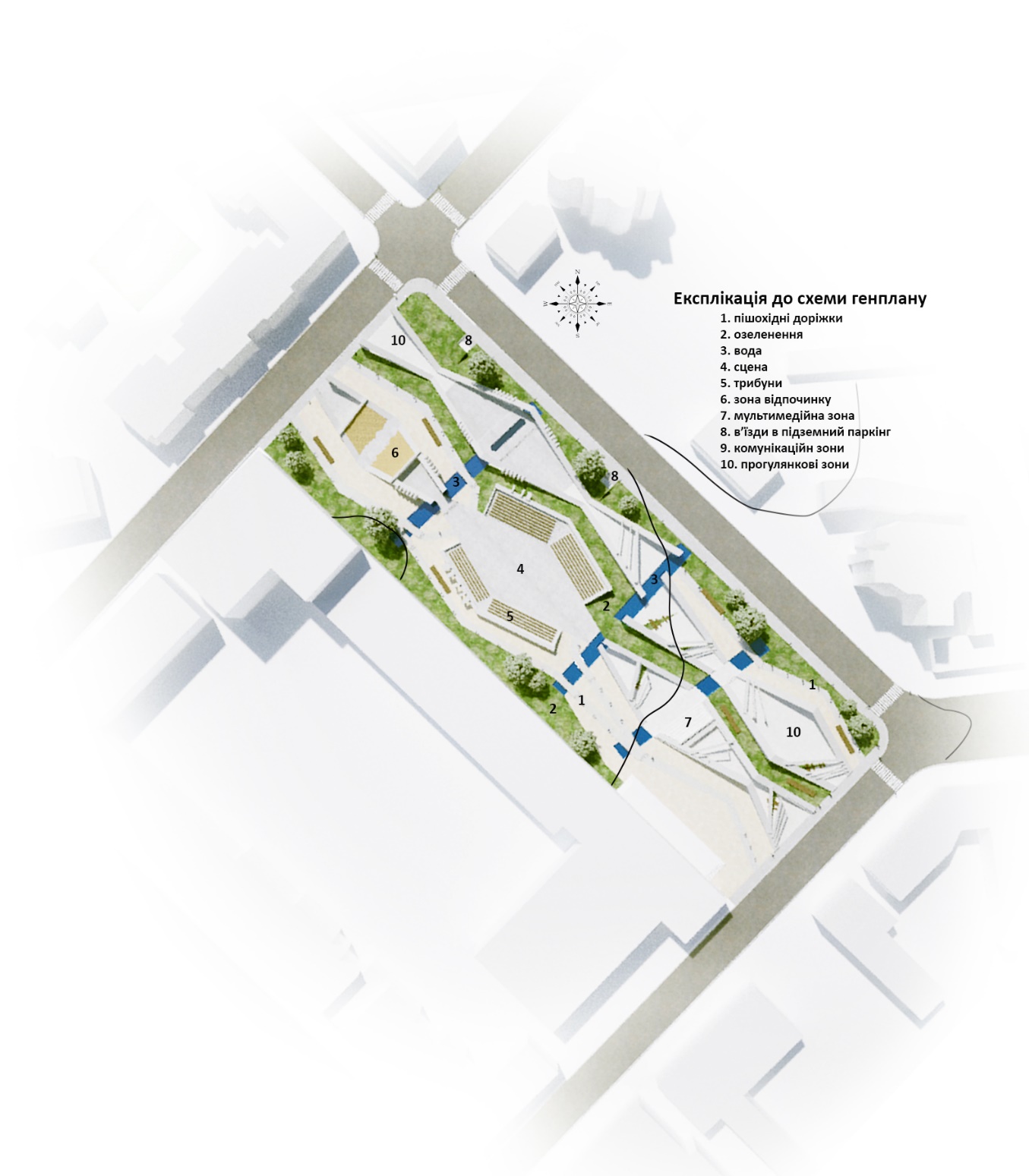 Перспектива громадського простору
Дякую за увагу!